University senates conference: shared governance in action
UNIVERSITY SENATES CONFERENCE
Shared Governance in Action
Jeffrey Eric Jenkins, Chair
September 19, 2024
USC chair
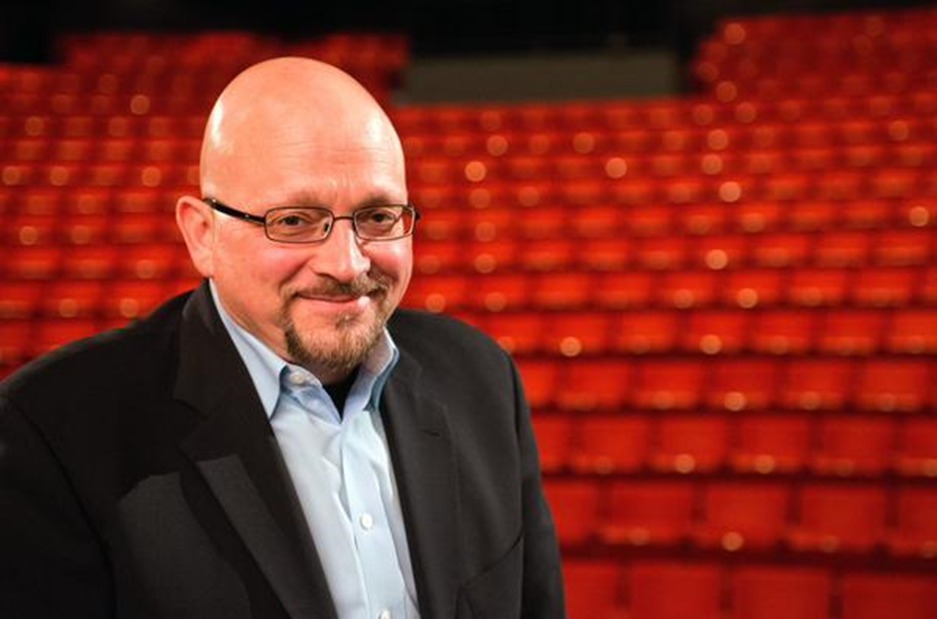 JEFFREY ERIC JENKINS
USC Chair (2024-25)
Professor and Chair of Theatre Studies  Director of Graduate Studies in Theatre

Ph.D., University of East Anglia (UK)
MFA, Carnegie Mellon University
B.A., San Francisco State University
Former surgical technician, U.S. Army
Two terms as chair of Urbana-Champaign Senate Executive Committee
Executive Committee, Discovery Partners Institute
Former department head and producer of Illinois Theatre
Author and editor of nine history and reference books
Advocate for global free expression
President of the International Association of Theatre Critics
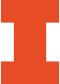 2
Shared governance
Faculty and administrative leaders working to achieve common institutional goals.
Senate main locus, but there are many venues.
Shared governance service is voluntary and in addition to research and teaching work.
3
University Senates Conference
Committee of 20 members from our three universities
Members proportionally elected for three-year terms by the individual senates
Seven (7) from Chicago
Three (3) from Springfield
Ten (10) from Urbana-Champaign
Leadership rotates among the three universities 
Executive Committee: Two (2) elected members from each university
USC reviews “all matters acted upon by each university senate” (Statutes II.2.b)
4
University Senates Conference continued 2
University Senates Conference
USC works to promote agreement or consistency when differences arise from actions of the senates
Assist the senates in communication with one another, with system, and university administrative officials, and with the Board of Trustees through the President
“Special concern of the conference executive committee to aid in maintaining harmonious relations among such officers and the units of the University of Illinois System.” (Statutes II.2.c)
Frequent consultation with University of Illinois System officials on topics affecting the system as a whole
5
University Senates Conference continued 3
University Senates Conference
USC values our engagement with University of Illinois System leadership and, through the Office of the President, with the Board of Trustees
As leaders in research and the classroom, we have perspectives that may be of special value 
Highest-ranking faculty group engaged in shared governance at U of I System
We are an advisory resource ready, willing, and able to consult and provide faculty input on all manner of issues facing the system and its entities
Statutory Revisions:
Statutes are a living document that provide organizational structure
Board of Trustees directed a statutory review to move with the times
6
Past and future
Statutes revisions
REVISION PROCESS
2012: Board of Trustees initiated a review and overhaul of the Statutes
2013: Draft of revisions prepared
2014-15: Divided into two parts for ease of review (ST-77 and ST-83)
2020: ST-77, which addressed the relationships between and among the System and Universities (BoT approved)
2021: ST-83, submitted to senates
8
What’s next?
REVISION PROCESS
2022-24: Senate committees and full senates undertake ST-83 review (including Committees of the Whole discussions)
2024: ST-83 feedback from senates
2024: Revisions based on feedback
2024-25: Suggested statutory revisions to the President fortransmittal to the Board, with final comments from senates
The Board of Trustees has final approval over revisions
10
Comments and Questions?
Jeffrey Eric Jenkins
USC Chair   
Email: jej@Illinois.edu
Phone: 217.333.1819
David Perryn
Administrative Aide
Email: dperryn@uillinois.edu 
Phone: 217.300.7448